HAFTA 3
1
© Marmara Üniversitesi Uzaktan Eğitim Uygulama ve Araştırma Merkezi
GRUPLAMA FONKSİYONLARI
Gruplama (aggregate) fonksiyonları bir dizi değer üzerinde hesaplama yaparlar ve bir sonuç değer döndürürler. Toplama ya da gruplama fonksiyonları olarak adlandırabileceğimiz bu fonksiyonlar genellikle GROUP BY deyimi ile kullanılırlar. 
Gruplama fonksiyonları aşağıdaki ifadeler içinde kullanılabilirler. 
ransact-SQL programlama dilinde şu aggregate fonksiyonları kullanılır: 
        AVG: ortalama değer
        COUNT: kayıt sayısı
        MAX: en büyük değer
        MIN:en küçük değer
        SUM:toplam değer
        STDEV:standart sapma
© Marmara Üniversitesi Uzaktan Eğitim Uygulama ve Araştırma Merkezi
2
GRUPLAMA FONKSİYONLAR…HAVING
Kümeleme fonksiyonlarını kullanırken kısıt girilmesi gerektiğinde WHERE yantümcesini kullanamayız.
 HAVING yantümcesi, GROUP BY ile elde edilecek satırları kısıtlamak için kullanılır.
İşlev olarak WHERE yantümcesi gibi çalışır fakat WHERE yantümcesi gruplama işlemlerinden önce, HAVING yantümcesi ise GROUP BY'dan sonra uygulanır
© Marmara Üniversitesi Uzaktan Eğitim Uygulama ve Araştırma Merkezi
3
GRUPLAMA ÖRNEK
Bir SatisID içersinde birden fazla ürün siparişi verilebilmektedir. Tutar değeri BirimFiyatı ile Miktar çarpımından oluşmaktadır.
SELECT SatisID,UrunID, BirimFiyati*Miktar as Tutar  FROM SatisDetaylari 
Her Siparişteki Toplam değeri hesaplamak için gereken sorgu:

SELECT SatisID, SUM (BirimFiyati*Miktar) as Tutar  FROM SatisDetaylari GROUP BY SatisID

 SELECT SatisID, SUM (BirimFiyati*Miktar) as Tutar  FROM SatisDetaylari GROUP BY SatisID HAVING SUM (BirimFiyati*Miktar)>=7000
© Marmara Üniversitesi Uzaktan Eğitim Uygulama ve Araştırma Merkezi
4
Örnekler
SELECT [KategoriID],AVG ([BirimFiyati]) FROM Urunler GROUP BY [KategoriID]

SELECT [KategoriID],AVG ([BirimFiyati]) FROM Urunler GROUP BY [KategoriID] HAVING  [KategoriID]=3

SELECT [KategoriID],AVG ([BirimFiyati]) FROM Urunler GROUP BY [KategoriID] HAVING  AVG(BirimFiyati)>=30
© Marmara Üniversitesi Uzaktan Eğitim Uygulama ve Araştırma Merkezi
5
Örnekler
SELECT [KategoriID],COUNT (*) AS Kayit_Sayisi FROM Urunler GROUP BY [KategoriID] 


SELECT [KategoriID],COUNT (*) AS Kayit_Sayisi FROM Urunler GROUP BY [KategoriID] HAVING COUNT(*)>=10

-- Her kategoride Fiyatı 10 liradan fazla olan kaç tane ürün var
SELECT [KategoriID],COUNT (*) AS Kayit_Sayisi FROM Urunler WHERE BirimFiyati>=10  GROUP BY [KategoriID]
© Marmara Üniversitesi Uzaktan Eğitim Uygulama ve Araştırma Merkezi
6
JOIN TÜRLERİ
Inner Join
Inner Join işlemi ile birleştirilecek olan tabloların sütunlarının içerdiği veriler kontrol edilerek kesişim kümesi alınıyor. Aynı işlem “where” komutu kullanılarak da gerçekleştirilebilir. Inner join yerine join yazmak da yeterlidir.
Kullanımı:
SELECT kolon_ad(lar)ı
FROM tablo_1
INNER JOIN tablo_2
ON tablo_1.ortak_kolon=tablo_2.ortak_kolon ;
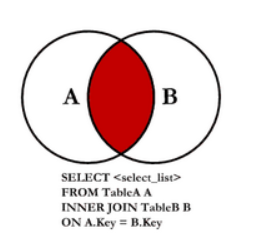 © Marmara Üniversitesi Uzaktan Eğitim Uygulama ve Araştırma Merkezi
7
JOIN TÜRLERİ
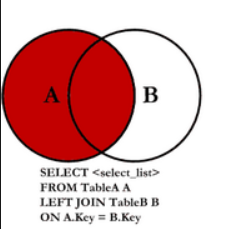 LEFT JOIN:Bu seçenekte ifadenin solunda ismi yazan tablodaki tüm satırlar listelenir, sağ taraftaki tabloya ait kolonlar ise null olarak döner.


RIGHT JOIN: Bu seçenekte ifadenin sağında ismi yazan tablodaki tüm satırlar listelenir, sol taraftaki tabloya ait kolonlar ise null olarak döner
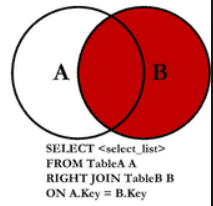 © Marmara Üniversitesi Uzaktan Eğitim Uygulama ve Araştırma Merkezi
8
JOIN TÜRLERİ
FULL OUTER JOIN:Bu seçenekte hem sağ hem de soldaki tablonun tüm satırları listelenir. Her iki tabloda da karşılığı olmayan satırlar null olarak döner.
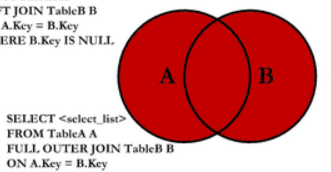 © Marmara Üniversitesi Uzaktan Eğitim Uygulama ve Araştırma Merkezi
9
ÖRNEK
SELECT u.[KategoriID], [KategoriAdi] ,[UrunAdi], ([BirimFiyati]) FROM Urunler u INNER JOIN 
[Kategoriler] k ON k.[KategoriID]= u.[KategoriID] 


SELECT *  FROM Urunler  u,[Kategoriler]  k  WHERE  k.[KategoriID]= u.[KategoriID]
© Marmara Üniversitesi Uzaktan Eğitim Uygulama ve Araştırma Merkezi
10
JOIN VE GROUP BY
SELECT u.[KategoriID], [KategoriAdi] ,[UrunAdi], AVG([BirimFiyati]) FROM Urunler u INNER JOIN 
[Kategoriler] k ON k.[KategoriID]= u.[KategoriID]  GROUP BY u.[KategoriID], [KategoriAdi] ,[UrunAdi]
© Marmara Üniversitesi Uzaktan Eğitim Uygulama ve Araştırma Merkezi
11
JOIN VE GROUP BY
Müşterilerin ID ve isim değerleri ile birlikte toplam satış değerlerinin gözükmesini sağlayan sorgu
 SELECT s.SatisID, s.MusteriId,m.MusteriAdi, SUM (BirimFiyati*Miktar) as Tutar  FROM SatisDetaylari AS sd INNER JOIN Satislar  as s ON
sd.SatisID=s.SatisID INNER JOIN Musteriler AS m ON s.MusteriID=s.MusteriID 
 
  GROUP BY s.SatisID ,s.MusteriID,m.MusteriAdi
© Marmara Üniversitesi Uzaktan Eğitim Uygulama ve Araştırma Merkezi
12
SELECT LIKE
SELECT kolon_adı(ları) FROM tablo_adı WHERE kolan_adı LIKE desen (pattern)

LIKE Operatörü
Bir veri kümesi içerisinde belirtiğimiz değere benzeyen verilerin olup olmadığını kontrol etmek için kullanılır. Metin alanlarda kullanılır.
Joker Karakterler Anlamı
% Birden fazla harf ya da rakamın yerini tutar.
_ Bir tek harf veya rakamın yerini tutar.
[HARF] Herhangi bir harf yerine gelebilecek harfleri belirtir.
[^HARF] Herhangi bir harf yerine gelemeyecek harfleri belirtir.
[A-Z] A ile Z arasındaki harfleri belirtir.
© Marmara Üniversitesi Uzaktan Eğitim Uygulama ve Araştırma Merkezi
13
SELECT LIKE
SELECT  *    FROM Urunler WHERE  [UrunAdi]  LIKE 'A%‘
EŞİTTİR YOK, TEK TIRNAKLA KULLANILIR 
SELECT  * FROM Urunler WHERE  [UrunAdi]  LIKE '%DE%‘
SELECT  * FROM Musteriler WHERE MusteriAdi   LIKE '[a-d]%’
SELECT  * FROM Musteriler WHERE MusteriAdi   LIKE '_an%‘
SELECT  * FROM Musteriler WHERE MusteriAdi   LIKE '[^a-r]%'
© Marmara Üniversitesi Uzaktan Eğitim Uygulama ve Araştırma Merkezi
14
VIEW NEDİR
View'ler bir veya birden fazla tablodan istenilen verilerin 
bir arada sunulmasını sağlayan tanımlanmış sorgulardır
Sanal bir tablo olarak da  düşünebiliriz. Aynı tablolar gibi satırlar ve sütunları içerir. Bir ya da birkaç tablodan seçtiğimiz verileri okuyabiliriz hatta bazı durumlarda veri girişi bile yapabiliriz. 
Peki neden “sanal” kelimesini kullanıyoruz? Çünkü View'ler veri saklamazlar sadece istenen veriye ulaşılacak yolu kullanarak verileri kullanıcıya sunarlar. 
Çok sık olarak sorulan karmaşık soruları bir view yapısı içinde saklayarak, daha sonra aynı tip sorgulamalar için bu view yapısını kullanarak daha basit ifadeler kullanmakta olasıdır.
© Marmara Üniversitesi Uzaktan Eğitim Uygulama ve Araştırma Merkezi
15
VIEW AVANTAJLARI
Birden çok tablo ile çalışırken gereksiz karmaşadan(özellikle her seferinde uzun bir SQL  sorgu cümlesi yazmakla uğraşmaktan) kurtulmak.

Veri ulaşım performansını arttırmak.

Veri erişimini sınırlamak ve kontrol altında tutmak.
© Marmara Üniversitesi Uzaktan Eğitim Uygulama ve Araştırma Merkezi
16
VIEW KULLANIMI
View’e veri eklersek veri nereye yazılır?
View’in bağlı olduğu tabloya yazılır.
Oluşturulan View de;

Bir View farklı tablolardan gelen aynı isimlere sahip farklı sütunları içerebilir.
View’lerdeki sütunlar aritmetik ifadelere sahip olabilir
© Marmara Üniversitesi Uzaktan Eğitim Uygulama ve Araştırma Merkezi
17
VIEW
View’in Oluşturulması
CREATE VIEW viewAdı AS  sorgu

SatisDetaylari tablosundan, tutar değerini de içeren vw_SatisDetaylari isminde view oluşturunuz
 
viewin içindeki sorguyu yazalım.
 
SELECT * , miktar*Birimfiyati  as Tutar FROM SatisDetaylari 
As ile hesaplanan veya oluşturulan alanlara isim verilebilir
© Marmara Üniversitesi Uzaktan Eğitim Uygulama ve Araştırma Merkezi
18
VIEW
Hesapla elde ettiğim kolonun adı yok. Kolona Tutar ismini verelim.
SELECT * , miktar*Birimfiyati as Tutar FROM SatisDetaylari 
Yukarıdaki sorgudan view oluşturalım.
 
CREATE VIEW vw_SatisDetay AS
SELECT * , miktar*Birimfiyati as Tutar FROM SatisDetaylari
© Marmara Üniversitesi Uzaktan Eğitim Uygulama ve Araştırma Merkezi
19
VIEW
Vw_SiparisDetay viewini sorgulayarak, 10077 nolu siparişte bulunan ürünlerin toplam miktarını ve toplan tutarını veren sorgu yazınız.
Vw_SiparisDetay viewini sorgulayarak, 11077 nolu siparişte bulunan ürünlerin toplam miktarını ve toplan tutarını veren sorgu yazınız.
 
SELECT SatisID,sum(miktar) as ToplamMiktar, sum(Tutar) as ToplamTutar FROM vw_SatisDetay group by SatisID
SELECT SatisID,sum(miktar) as ToplamMiktar, sum(Tutar) as ToplamTutar FROM vw_SatisDetay group by HAVING SatisId=11077
SELECT count(*) FROM vw_SatisDetay
© Marmara Üniversitesi Uzaktan Eğitim Uygulama ve Araştırma Merkezi
20
IN KULLANIMI
SELECT *   FROM [Musteriler] WHERE Sehir IN ('Berlin','London')
Berlin ve Londradaki müşterilerin Satış bilgilerini görüntüleyen sorguyu yazınız

SELECT * FROM   Satislar WHERE MusteriID IN (SELECT MusteriID   FROM [Musteriler] WHERE Sehir IN ('Berlin','London'))
© Marmara Üniversitesi Uzaktan Eğitim Uygulama ve Araştırma Merkezi
21
IN KULLANIMINDA SORGU
use Northwind
SELECT * FROM Urunler WHERE  [BirimFiyati] IN  
(SELECT MIN([BirimFiyati]) FROM Urunler  GROUP BY [KategoriID])
© Marmara Üniversitesi Uzaktan Eğitim Uygulama ve Araştırma Merkezi
22
Berlin ve Londradaki müşterilerin Satış Detaylarını  bilgilerini görüntüleyen sorguyu yazınız


SELECT * FROM SatisDetaylari WHERE SatisID IN (
  SELECT SatisID  FROM   Satislar WHERE MusteriID IN (SELECT MusteriID   FROM [Musteriler] WHERE Sehir IN ('Berlin','London')))
© Marmara Üniversitesi Uzaktan Eğitim Uygulama ve Araştırma Merkezi
23
CREATE TABLE [dbo].[Urunler2](
[UrunID] [int] IDENTITY(1,1) NOT NULL,
[UrunAdi] [nvarchar](40) NOT NULL,
[TedarikciID] [int] NULL,
[KategoriID] [int] NULL,
[BirimdekiMiktar] [nvarchar](20) NULL,
[BirimFiyati] [money] NULL CONSTRAINT [DF_Urunler_BirimFiyati1]  DEFAULT ((0)),
[HedefStokDuzeyi] [smallint] NULL CONSTRAINT [DF_Urunler_HedefStokDuzeyi1]  DEFAULT ((0)),
[YeniSatis] [smallint] NULL CONSTRAINT [DF_Urunler_YeniSatis1]  DEFAULT ((0)),
[EnAzYenidenSatisMikatari] [smallint] NULL CONSTRAINT [DF_Urunler_EnAzYenidenSatisMikatari1]  DEFAULT ((0)),
[Sonlandi] [bit] NOT NULL DEFAULT ((0))
)
© Marmara Üniversitesi Uzaktan Eğitim Uygulama ve Araştırma Merkezi
24
INSERT INTO Urunler2(  
      [UrunAdi]
      ,[TedarikciID]
      ,[KategoriID]
      ,[BirimdekiMiktar]
      ,[BirimFiyati]
     ) SELECT [UrunAdi]
      ,[TedarikciID]
      ,[KategoriID]
      ,[BirimdekiMiktar]
      ,[BirimFiyati] FROM Urunler
© Marmara Üniversitesi Uzaktan Eğitim Uygulama ve Araştırma Merkezi
25